Welcome to L&Q’s Housing Management Contact and The Agency Contracts & Quality Team
Introducing L&Q and L&Q Living
L&Q is a regulated charitable housing association. The L&Q Group houses around 250,000 people in more than 105,000 homes, primarily across London and the South East.
L&Q Living is a subsidiary of L&Q Group and provides support, care and housing services to over 6000 vulnerable people.

L&Q Living directly manages services for older persons, younger persons with complex needs, mental health services as well as learning disability services. 

L&Q Living, though it’s Agency Contracts & Quality Team, manage the contractual relationship with around 80 specialist housing support providers who deliver services in L&Q properties to a range of different client groups, for example refuge services.
The Housing Management Contract
L&Q works with a range of organisations to provide accommodation for use as supported housing or registered care homes. We strongly believe that some services are best delivered to the customer by one provider and have developed the Housing Management Contract to enable that.
 
Entering into contract with L&Q for the delivery of supported housing or registered care homes can be achieved either by the provider electing to submit their request to be vetted  directly to L&Q or through tendering for commissioning authorities care/support contracts and vetted subject to that process.

The Housing Management Contract delegates responsibility for the delivery of housing management services to the support service provider, who acts as L&Q’s agent.

The Housing Management Contract clarifies roles and responsibilities of both L&Q and agent’s in terms of housing and tenancy management, property maintenance, out of hours emergencies and contract monitoring arrangements.
Agency Contracts & Quality Team - Housing Management Contract
Housing Management Allowances
In return for providing housing management services on behalf of L&Q, Agents receive an allowance.

Agents collect rent and service charge from residents. L&Q issues quarterly invoices to Agents, in arrears. The invoices collect the core rent and landlord service charges due to L&Q, less the allowance retained by the Agent.

Schedule 4 of the Housing Management Contract specifies the arrangements for allowances.
Contract Monitoring
Each Managing Agent is allocated a dedicated Agency Contracts & Quality Officer, in turn each Agent nominates a dedicated contact to represent them.

An annual monitoring programme is issued which details all of the monitoring data, documents  and activities which is required of an Agent. 

A minimum of three contract liaison meetings are carried out each year. 

Inspections of properties is carried out once every 12 to 24 months.

Audits of Agent’s corporate policies, procedures and operational practice are carried out once every three years.
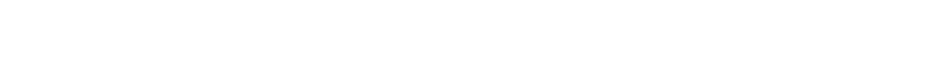 Agency Contracts & Quality Team - Housing Management Contract
Vetting
Vetting is carried out by L&Q to ensure that providers who wish to enter into the Housing Management Contract are,
are able to meet with the values and ethics of L&Q, 

are robustly governed and financially viable,

are skilled to deliver housing and property related management/services to a standard that is as good or better than L&Q could deliver itself.
The vetting process is an in-depth review of an organisation’s financial viability, governance and capacity.  Housing and tenancy management procedures are reviewed and references are obtained. References would, ideally come from another Registered Provider that the support provider has a contractual relationship with. Arrangements to visit a suitable service or meet with operational staff are made, subject to Coronavirus measures.
Please direct questions or queries regarding L&Q’s Housing Management Contract or Vetting process by email toJo Summers, Senior Agency Contracts & Quality Officer. JSummers@lqgroup.org.uk